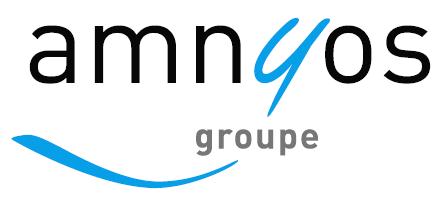 Etude relative au temps partiel
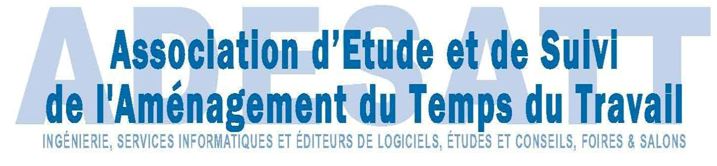 Restitution – 27 novembre 2015
Rappel des objectifs de l’étude
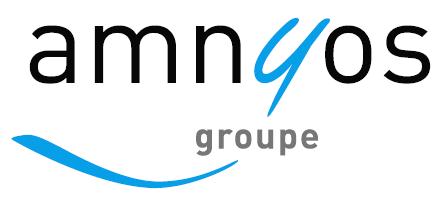 Dans le contexte particulier lié au vote de la loi du 14 juin 2013, l’ADESATT a souhaité procéder à un état des lieux de la situation et des interrogations quant à l’emploi à temps partiel dans la branche.

2 objectifs :
Etablir, sur la base d’enquêtes quantitatives et qualitatives, un diagnostic du temps partiel dans la branche, 
diversité des formes et modalités de mise en œuvre du temps partiel ;
motivations des parties prenantes (employeurs, salariés) ;
incidences du recours au temps partiel sur les parcours des individus et le fonctionnement des entreprises ;
difficultés rencontrées par les entreprises.
Élaborer des recommandations susceptibles d’alimenter la négociation des partenaires sociaux.
Méthodologie
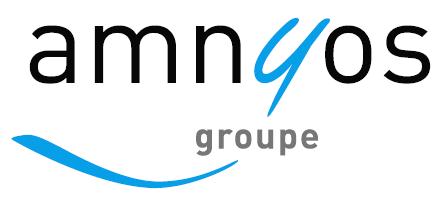 1. Volet quantitatif : deux enquêtes en ligne auprès des entreprises et des actifs dans le champ couvert par la branche
objectif : caractériser quantitativement la situation du temps partiel dans l’ensemble de la branche, en considérant les caractéristiques des entreprises, des emplois, et des actifs concernés
Panel d’entreprises : 322 répondants
Panel de salarié : 794 répondants (salariés et autres actifs)

2. Volet qualitatif : enquête de terrain en entreprise
objectif : analyser de manière approfondie les différentes configurations de recours au temps partiel. 
Cible : 6 entreprises du secteur des études et sondage 
Pour chaque entreprise, enquête auprès de dirigeants, de représentants du personnel et de salariés

3. Analyse transversale

4. Élaboration de propositions, dans le prolongement des enseignements du diagnostic, sous la forme d’un scénario soumis au commanditaire en vue de la négociation des partenaires sociaux
Présentation des résultats
Le temps partiel dans la branche

Les motivations du recours au temps partiel

Les modalités de mise en œuvre du temps partiel

Les incidences du recours au temps partiel

Les questions posées par la loi du 13 juin 2014

Perspectives en vue de la négociation de branche
Le temps partiel dans la branche (1/3)
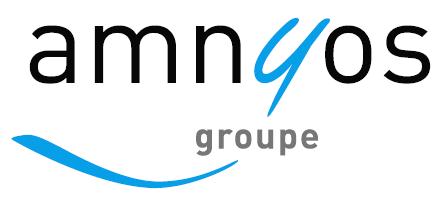 Le recours au temps partiel est une pratique répandue dans la branche : 
43% des entreprises de la branche interrogées ont recours au temps partiel 
20 % des actifs interrogés pour la branche déclarent travailler ou avoir travaillé à temps partiel

Et, plus particulièrement, pour le secteur Etudes et conseil :
50% des entreprises Etudes et conseil ont recours au temps partiel
24 % des actifs du secteur Etudes et conseil déclarent travailler ou avoir travaillé à temps partiel
Mais 49% des actifs dans le secteur des Foires et Salons se déclarent dans la même situation
Le temps partiel dans la branche (2/3)
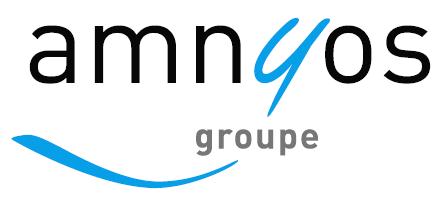 Dans la branche, le temps partiel concerne davantage les contrats atypiques que les CDI
Si 1 CDI sur 10 est à temps partiel
Plus de la moitié des salariés en contrat atypique sont à temps partiel
(Source : enquête en ligne auprès des entreprises)

Le temps partiel de moins de 24 heures est une réalité significative dans les entreprises, même pour les salariés permanents :
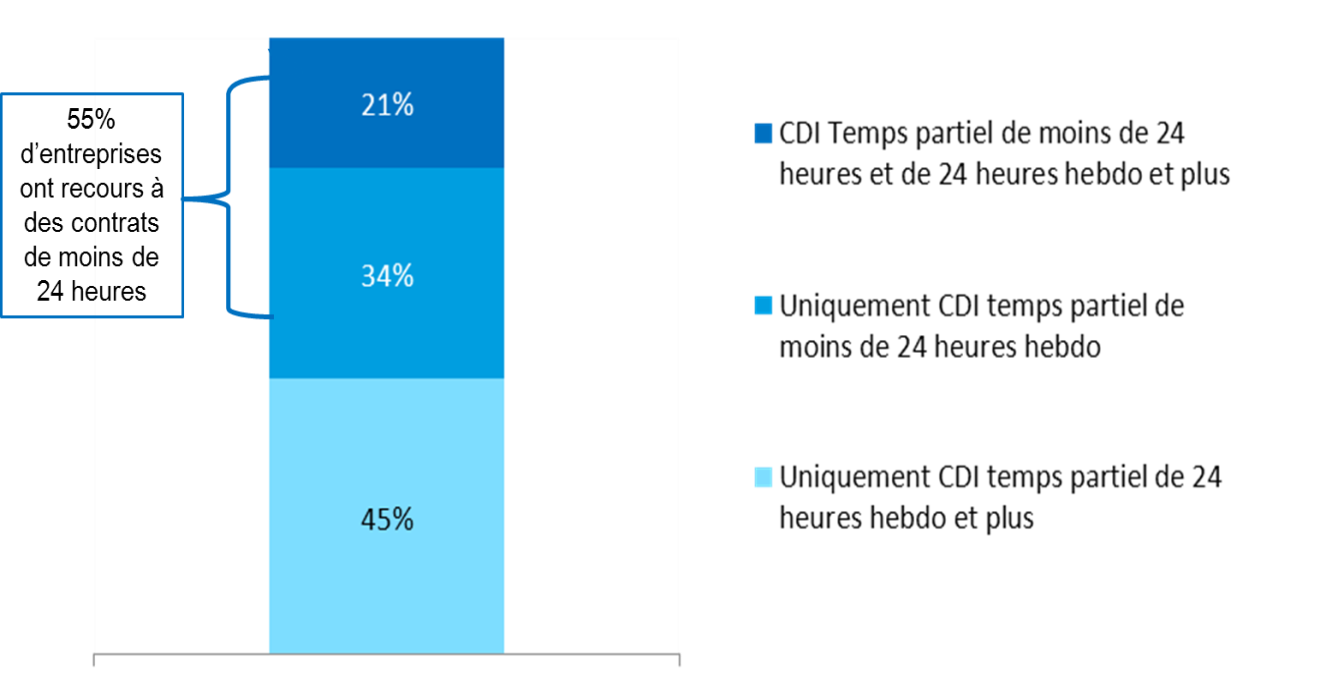 Répartition des entreprises employant au moins un salarié en CDI à temps partiel, selon le temps de travail
Source : Enquête employeurs CRÉDOC / ADESATT
Base : 123 entreprises avec des salariés en CDI à temps partiel
Le temps partiel dans la branche (3/3)
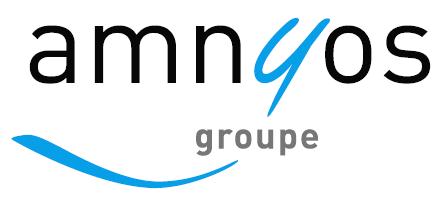 En termes de profils, sont surreprésentées parmi les personnes travaillant à temps partiel (par rapport aux actifs à temps plein) :
Les personnes de plus de 45 ans
Notamment parmi les temps partiels de moins de 24 heures hebdomadaires (51% d’actifs de plus de 45 ans, pour 31% parmi les temps plein)
Les femmes
Parmi les actifs à temps partiel d’au moins 24 heures par semaine (41% de femmes pour 32% parmi les temps plein)
Les ouvriers et employés
34% pour 16% parmi les temps plein
Les personnes auto-entrepreneurs, professions libérales et en autres contrats (CEIGA, CDD d’usage…)
36% des temps partiel de 24 h et plus, 67% des temps partiel de moins de 24 heures, contre seulement 11% des temps plein
Les personnes non diplômées de l’enseignement supérieur
32% des temps partiel de 24 heures et plus, 26% des temps partiel de moins de 24 heures, contre seulement 11% des temps plein

(Source : Enquête en ligne auprès des actifs)
Les motivations du recours au temps partiel (1/3)
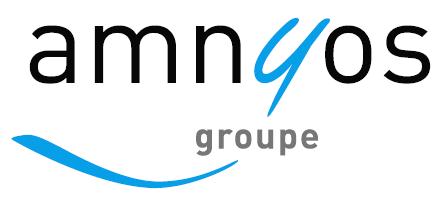 Pour les entreprises de la Branche, le recours au temps partiel des salariés en CDI répond à : 

une demande formulée par les salariés (72% des entreprises)

la possibilité d’adapter la quotité de travail aux besoins de l’entreprise (42%)

la possibilité de maîtriser les coûts salariaux (33%)
Les motivations du recours au temps partiel (2/3)
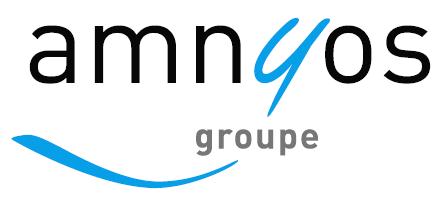 Dans le secteur des Etudes et Sondages, l’enjeu pour les entreprises qui embauchent des enquêteurs à temps partiel, est de satisfaire les exigences de flexibilité de leurs clients et d’absorber les pics et les décrues d’activité :

Une variabilité du volume d’activité associée à une faible prévisibilité 
Dépendance des entreprises à l’égard des contrats et des calendriers des clients 
Marchés de courte durée (pour partie sur 2 à 3 semaines)
Incertitude permanente en raison de la faiblesse des marchés récurrents et des enquêtes lissées

Une conjoncture difficile
Dans le marketing, tendance à la ré-internalisation des activités par les anciens donneurs d’ordre et diminution de la taille des marchés
Au-delà, concurrence très forte par les prix
Les motivations du recours au temps partiel (3/3)
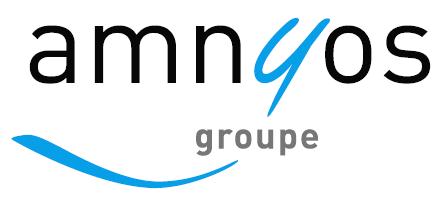 Pour les salariés des Etudes et Sondages, les motivations varient selon le profil :
Les modalités de mise en œuvre du temps partiel
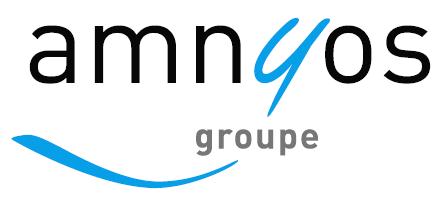 Dans le secteur des Etudes et Sondages, la recherche de flexibilité, qui conduit au recours au temps partiel, s’exprime au travers de deux leviers :
Le type et la durée du contrats :
contrats atypiques (principalement CDD d’usages) et recours au non-salariat 
contrats courts, notamment contrats de moins de 7 jours

L’organisation du temps de travail :
Le temps de travail pas forcément précisé sur le contrat
Horaires de travail du contrat pas forcément respectés
Parfois des délais de prévenance très courts
Des heures complémentaires pas toujours majorées ou pas toujours suffisamment majorées
Les incidences de la mise en œuvre du temps partiel dans le branche
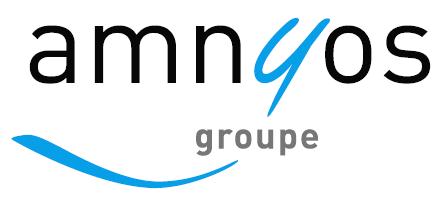 Pour les employeurs :
de nombreux « arrangements avec la loi » sous des formes diverses
des risques de contentieux réels (CEIGA non proposés, heures complémentaires non majorées ou pas assez majorées…) 
des coûts de gestion administrative non négligeables

Des enquêteurs entre flexibilité imposée par l’employeur et négociation de leur propre disponibilité 
Les motifs de satisfaction :
Emplois facilement accessibles
Diversité des tâches
Possibilité de se consacrer à d’autres activités
Possibilité de bénéficier d’indemnités de Pôle Emploi
Les motifs d’insatisfaction :
Insuffisance de la rémunération et des avantages sociaux associés
Insécurité de l’emploi et impossibilité d’anticiper sur l’importance de l’activité
La force des exigences de flexibilité
Absence de visibilité sur l’éventualité d’un renouvellement du contrat ou d’un nouveau contrat
Pour certains, « obligation » de se tenir à disposition de l’institut même hors contrat
Les questions soulevées par la loi du 14 juin 2013
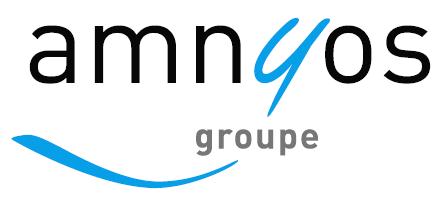 Pour les employeurs, la loi de sécurisation de l’emploi du 14 juin 2013 représente une contrainte très forte, perçue comme inadaptée au secteur et à son activité :
Un début de mise en œuvre de la loi dans une logique de maintien de la flexibilité qui se traduit dans des stratégies de contournement de la loi plus ou moins maitrisées pour éviter la contrainte des 24 heures minimales
La réponse à la contrainte juridique et au risque de contentieux pourrait être une contraction des viviers de recrutement aux profils « dérogatoires » (étudiants, personnes acceptant d’établir une demande de dérogation…) 

Quant aux enquêteurs, ils sont très peu informés : 
Ceux qui travaillent dans le cadre de contrats de moins de 7 jours ainsi que ceux payés à la tâche, ne se sentent pas concernés. 
Certains enquêteurs se disent intéressés par l’annualisation ou par « un contrat CEIGA compatible avec le versement des indemnités de Pôle Emploi » 
Avantage de la loi : une sécurité pour les enquêteurs les plus en difficulté
Ils craignent cependant que la loi ne mettent en difficulté les entreprises, ce qui se traduirait par une diminution du niveau de rémunération et/ou du nombre d’enquêteurs
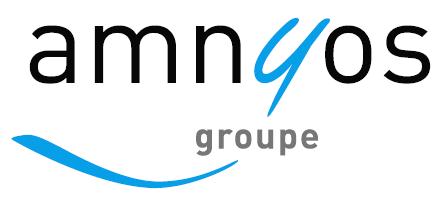 Perspectives en vue de la négociation de branche
Quelles orientations pour l’accord ? (1/2)
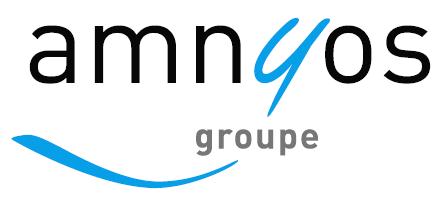 Légende
plutôt favorable aux salariés
plutôt favorable aux employeurs
intérêt conjoint
Quelles orientations pour l’accord ?(2/2)
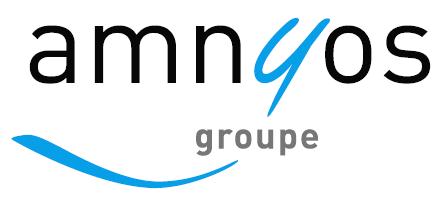 Légende
plutôt favorable aux salariés
plutôt favorable aux employeurs
intérêt conjoint